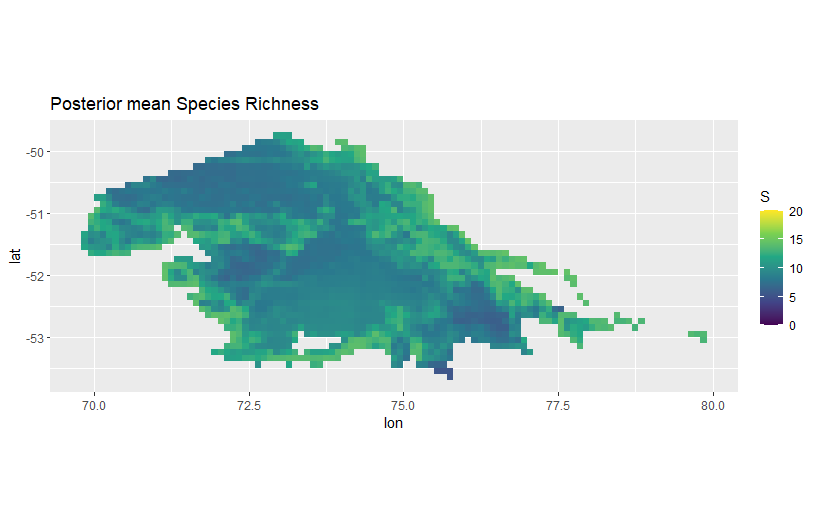 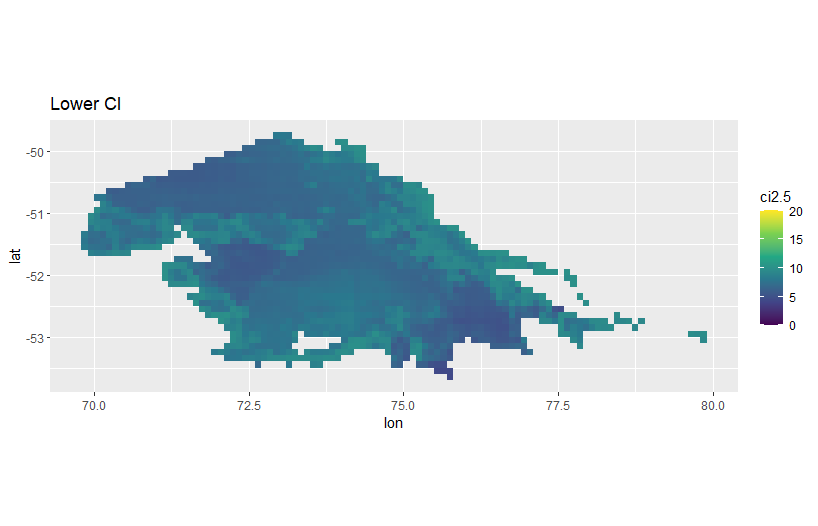 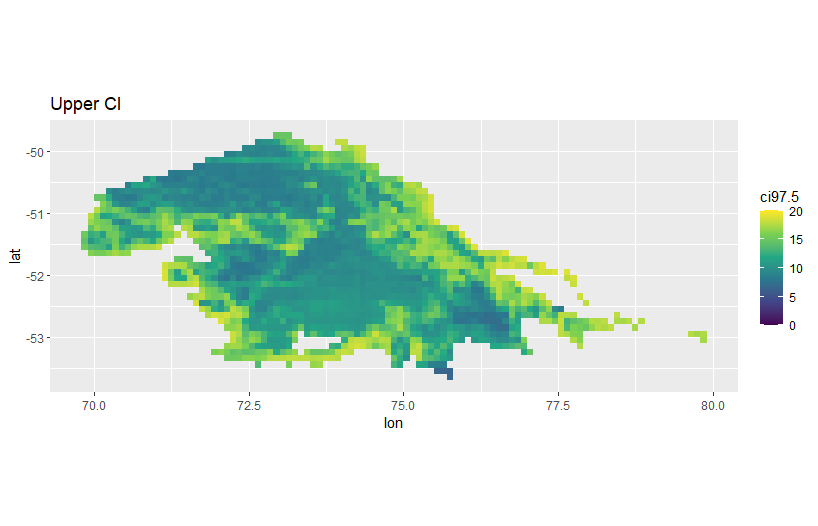 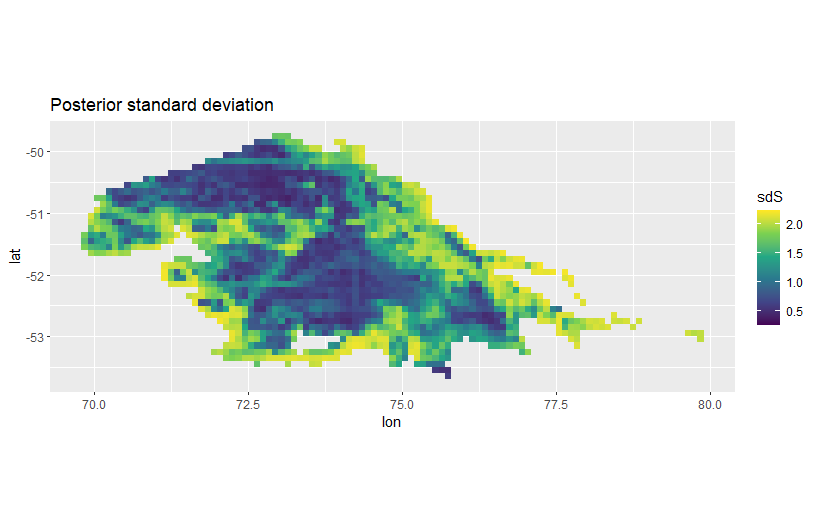 2003
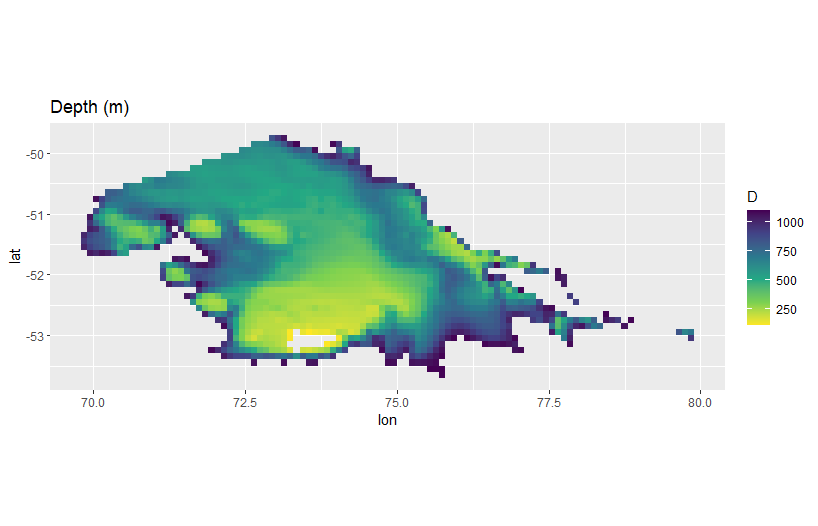 2003
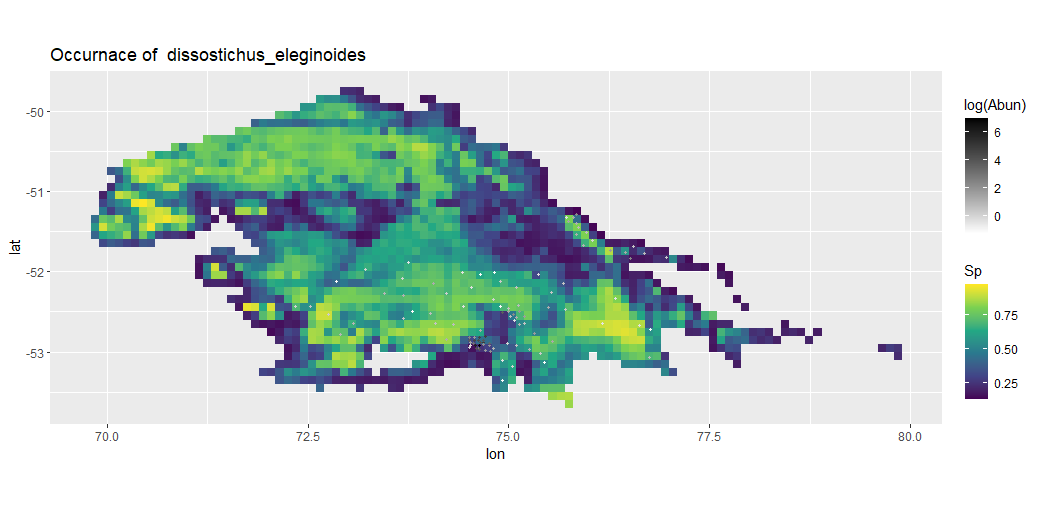 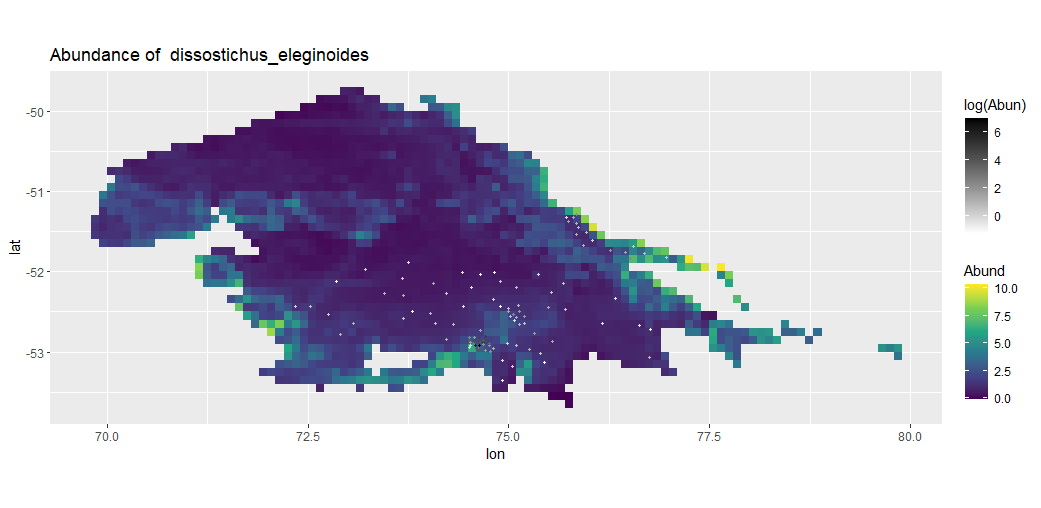